Муниципальное дошкольное образовательное учреждение  «Детский сад № 6 «Ягодка» 
Тутаевского муниципального района
Стажёрская площадка ИОЦ ДПП «Образовательная робототехника в ДОУ»
Мастер-класс  «Конструирование и программирование робототехнических моделей раздела «Забавные механизмы», методика организации образовательной деятельности с детьми»
Подготовили воспитатели
Журавлева Ирина Вячеславовна
Гюльмагомедова Ирина Фаритовна
Старкова Татьяна Владимировна
г. Тутаев 
2019 год
Раздел  «Забавные механизмы»
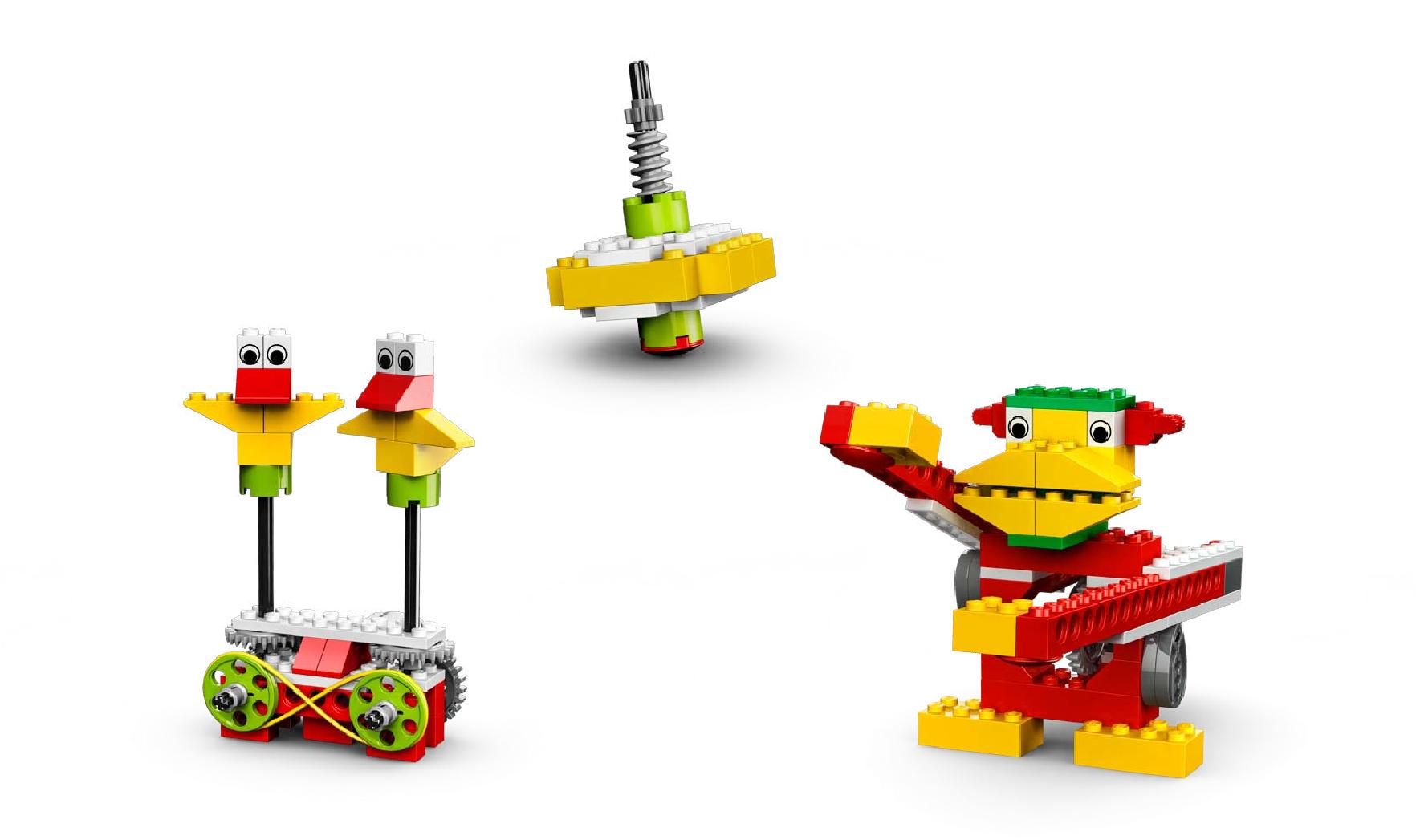 «Умная вертушка»
120
«Танцующие птицы»
70
50
30
2008
2009
2010
2011
«Обезьянка-барабанщица»
«Танцующие птицы»
Задачи: 
 Изучение процесса передачи движения и преобразования энергии в модели. Знакомство с системой шкивов и ремней (ременных передач), работающих в модели. Анализ влияния смены ремня на направление и скорость движения модели «Танцующие птицы».
Создание и программирование моделей с целью демонстрации знаний и умения работать с цифровыми инструментами и технологическими схемами.
 Построение, программирование и испытание модели «Танцующие птицы». Модификация поведения модели за счёт изменения её конструкции – смены шкивов и ремня для изменения скорости и направления движений модели.
 Понимание того, как изменение диаметра шкивов влияет на скорость движений модели «Танцующие птицы». Установление соотношения между диаметром и скоростью вращения (числом оборотов). Понимание и использование чисел для выражения продолжительности работы мотора в секундах с точностью до десятых долей.
Общение в устной или в письменной форме с использованием соответствующего словаря.
Установление взаимосвязей
Посмотрите фильм этапа «Установление взаимосвязей» и обсудите следующие вопросы:
Что видят Маша и Макс, глядя на модель танцующих птиц?
 Могут ли птицы поворачиваться в одинаковом направлении? А в противоположных направлениях? Что приводит птиц в движение?
Конструирование
Рефлексия
Приготовьте место для экспериментирования со шкивами и ремнями и бумаг для записей:
Попросите воспитанников руками показать, как двигаются птицы, когда установлен большой шкив, а ремень не перекрещен, как это показано в первом ряду таблицы. (Птицы поворачиваются в одном и том же направлении с одинаковой скоростью).
Что происходит после того как ремень был переставлен с большого шкива на маленький, как показано во втором ряду таблицы? (Скорость вращения маленького шкива возрастает, соответственно, увеличивается и скорость вращения птицы, закреплённой на нём).
Что происходит, когда перекрещивают ремень (так, что если посмотреть сбоку, он имеет форму восьмёрки, огибающей оба шкива), как показано в третьем ряду таблицы? (Шкивы и обе птицы, закреплённые на них, вращаются в противоположных направлениях).
Развитие
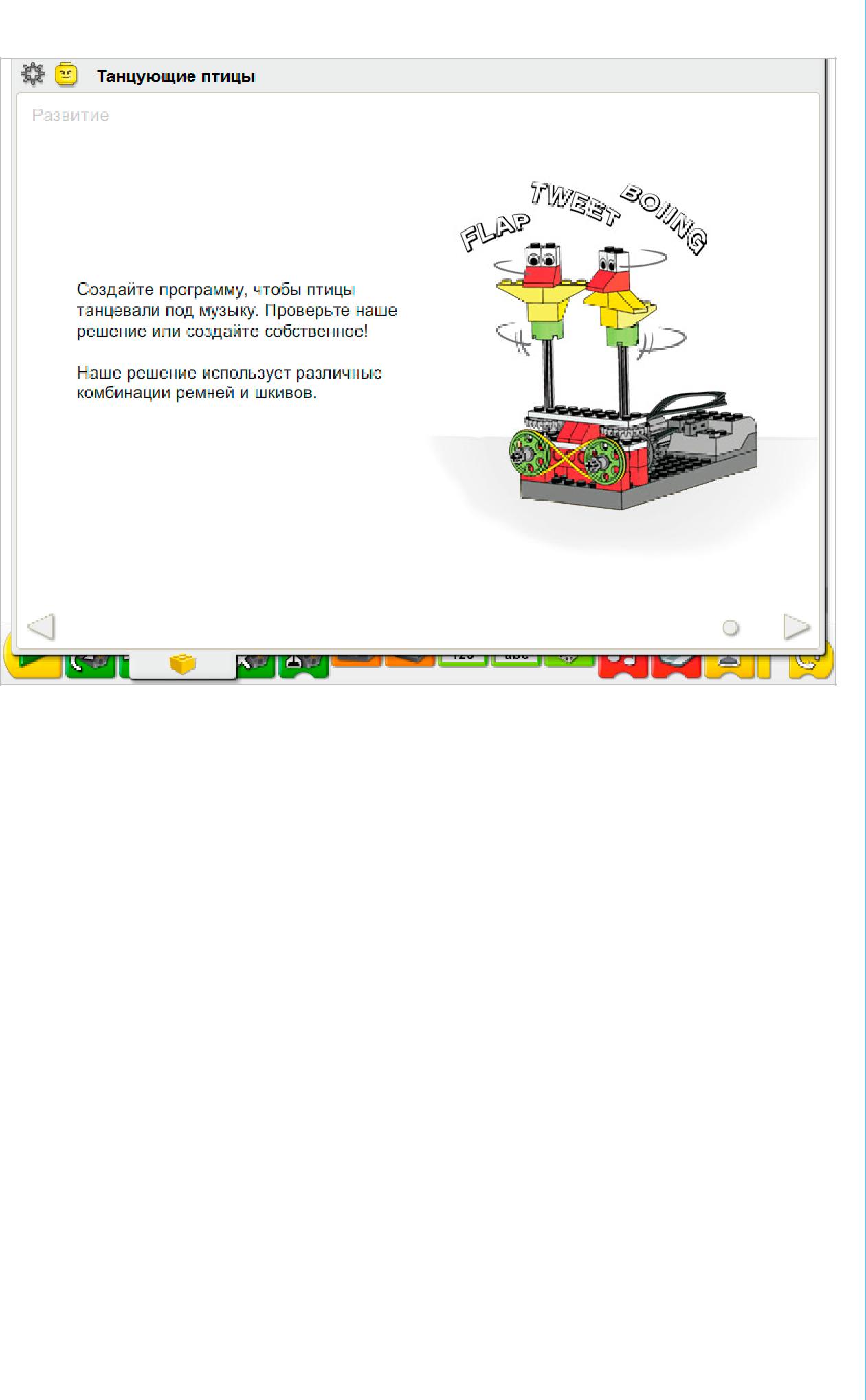 «Умная вертушка»
Задачи: 
Изучение процесса передачи движения и преобразования энергии в модели.
Изучение зубчатой передачи и установление взаимосвязи между параметрами зубчатого колеса (диаметром и количеством зубьев) и продолжительностью вращения волчка.
Создание и программирование моделей с целью демонстрации знаний и умения работать с цифровыми инструментами и технологическими схемами.
Создание и испытание модели устройства для запуска волчка.
Модификация конструкции модели (установка различных зубчатых колёс) с целью изменения скорости и продолжительности вращения волчка.
Знакомство с тем, как количество зубьев и диаметр зубчатого колеса влияет на скорость вращения волчка.
Сравнение большого и маленького зубчатых колёс, установление соотношения между их диаметром, количеством зубьев и скоростью вращения.
Общение в устной форме с использованием соответствующего словаря.
Установление взаимосвязей
Посмотрите фильм этапа «Установление взаимосвязей» и обсудите следующие вопросы:
Что видят Маша и Макс?
Что они делают, чтобы запустить волчок?
 Что происходит после того, как они запустили волчок?
Конструирование
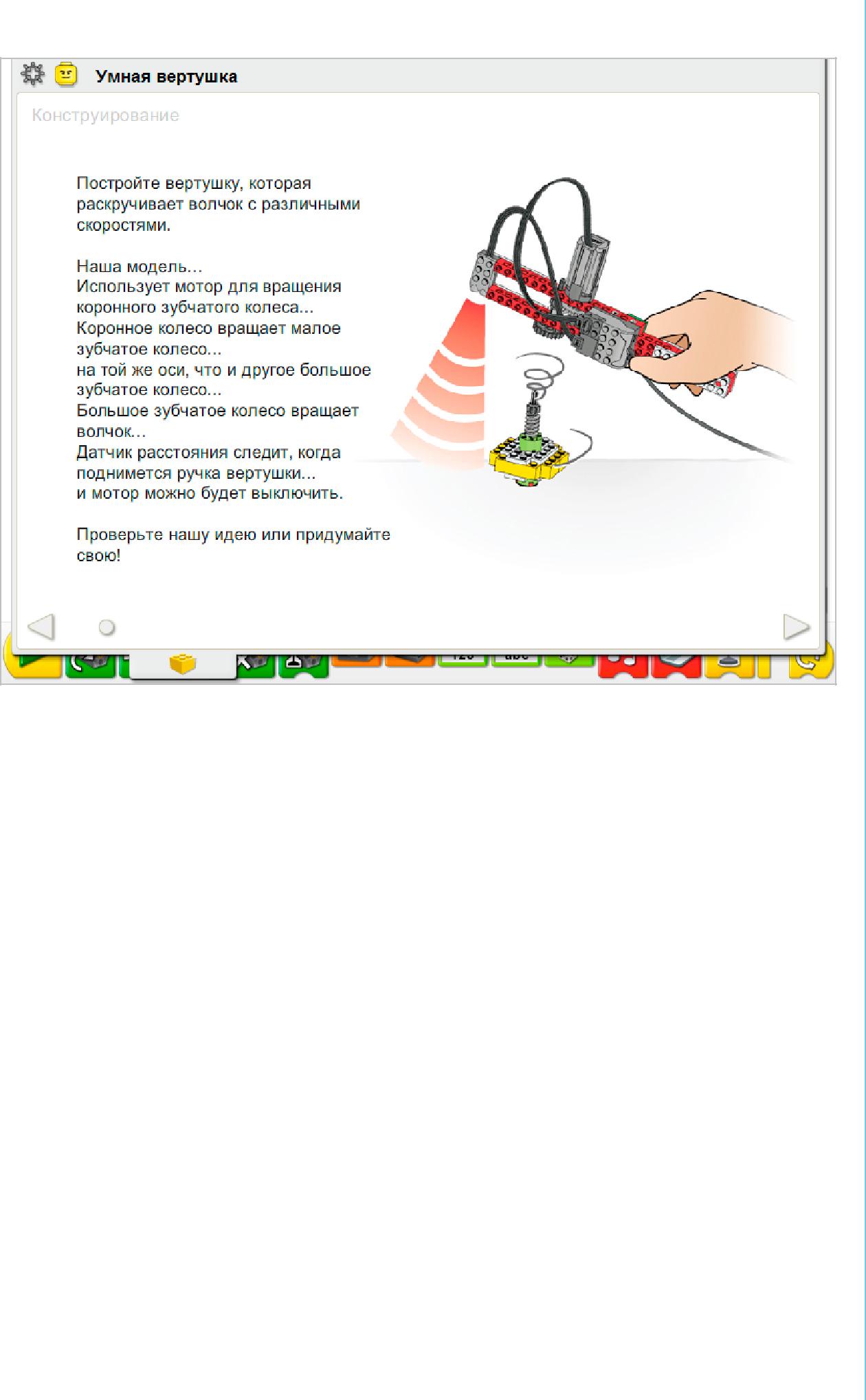 Рефлексия
Приготовьте место для экспериментирования со шкивами и ремнями и бумагу для записей:
Как долго будет крутиться волчок, если зубчатое колесо, установленное на моторе (ведущее) имеет 24 зуба, а зубчатое колесо на волчке (ведомое) – 8 зубьев, как показано в первом ряду таблицы?
Ускорится или замедлится вращение волчка, если вместо 8-зубого колеса установить на него такое же 24-зубое, что и на моторе, как показано во втором ряду таблицы? Будет ли волчок крутиться дольше, или наоборот, остановится быстрее?
Ускорится или замедлится вращение волчка, если установить 8-зубое колесо на мотор, а 24-зубое колесо – на волчок, как показано в третьем ряду таблицы? Волчок будет крутиться быстрее или медленнее? Будет ли он крутиться дольше, чем с предыдущими комбинациями зубчатых колёс, или остановится быстрее?
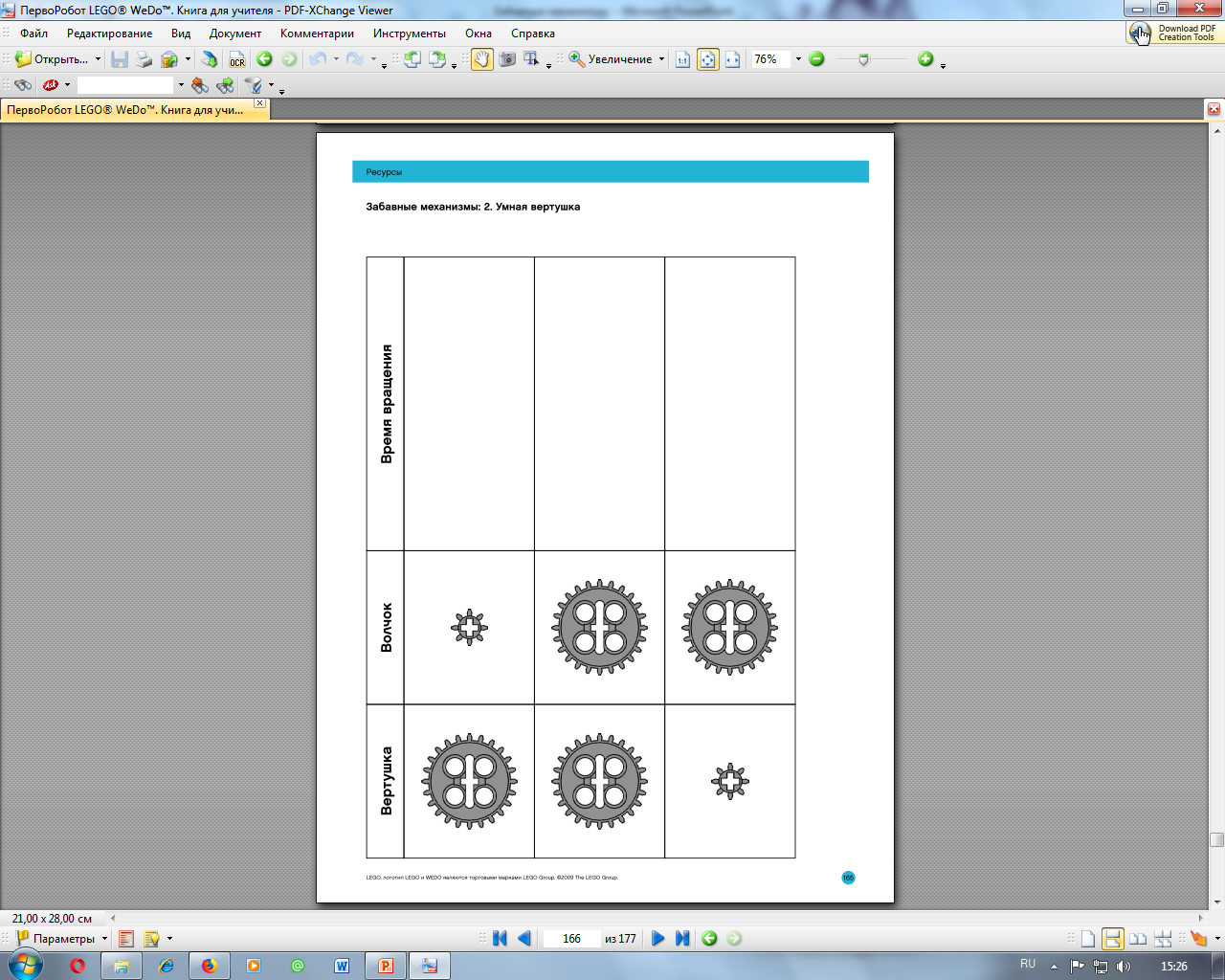 Развитие
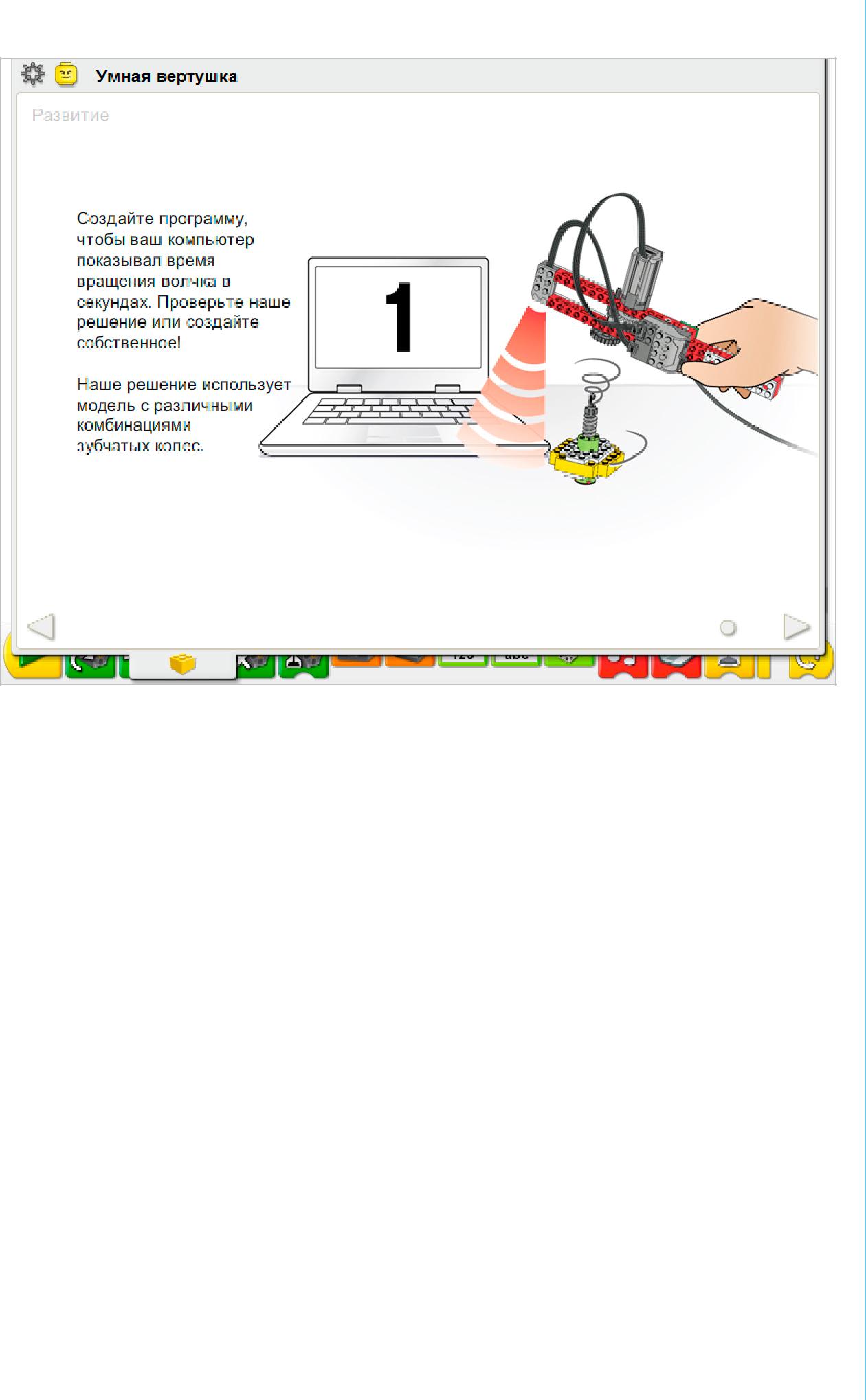 Предложите детям модифицировать программу «Умная вертушка» так, чтобы можно было использовать вкладку Экран в качестве часов. После того как волчок освобождается от вертушки, программа ожидает одну секунду, затем добавляет единицу на вкладку Экран и повторяется. «Часы» (вкладка Экран) отсчитывают каждую секунду до тех пор, пока не будет нажата кнопка Стоп.
«Обезьянка-барабанщица»
Задачи:	

Изучение процесса передачи движения и преобразования энергии в модели.
Изучение рычажного механизма и влияние конфигурации кулачкового механизма на ритм барабанной дроби.
Создание и программирование моделей с целью демонстрации знаний и умения работать с цифровыми инструментами и технологическими схемами.
Создание и испытание модели барабанящей обезьянки.
Модификация конструкции модели путём изменения кулачкового механизма с целью изменения ритма движений рычагов. Программирование соответствующего звукового сопровождения, чтобы поведение модели стало более эффектным.
Понимание того, как количество и положение кулачков влияет на ритм ударов. Понимание и использование числового способа задания звуков и продолжительности работы мотора.
Общение в устной форме с использованием соответствующего словаря.
Установление взаимосвязей
Посмотрите фильм этапа «Установление взаимосвязей» и обсудите следующие вопросы: Что Маша и Макс могут рассказать об обезьянке? Стучал ли кто-нибудь на барабане? Как он устроен и по какому принципу действует? Видел ли кто-нибудь механические игрушки с барабаном, наподобие обезьянки-барабанщицы? За счёт чего двигаются руки обезьянки? Что является источником звука барабанной дроби?
Конструирование
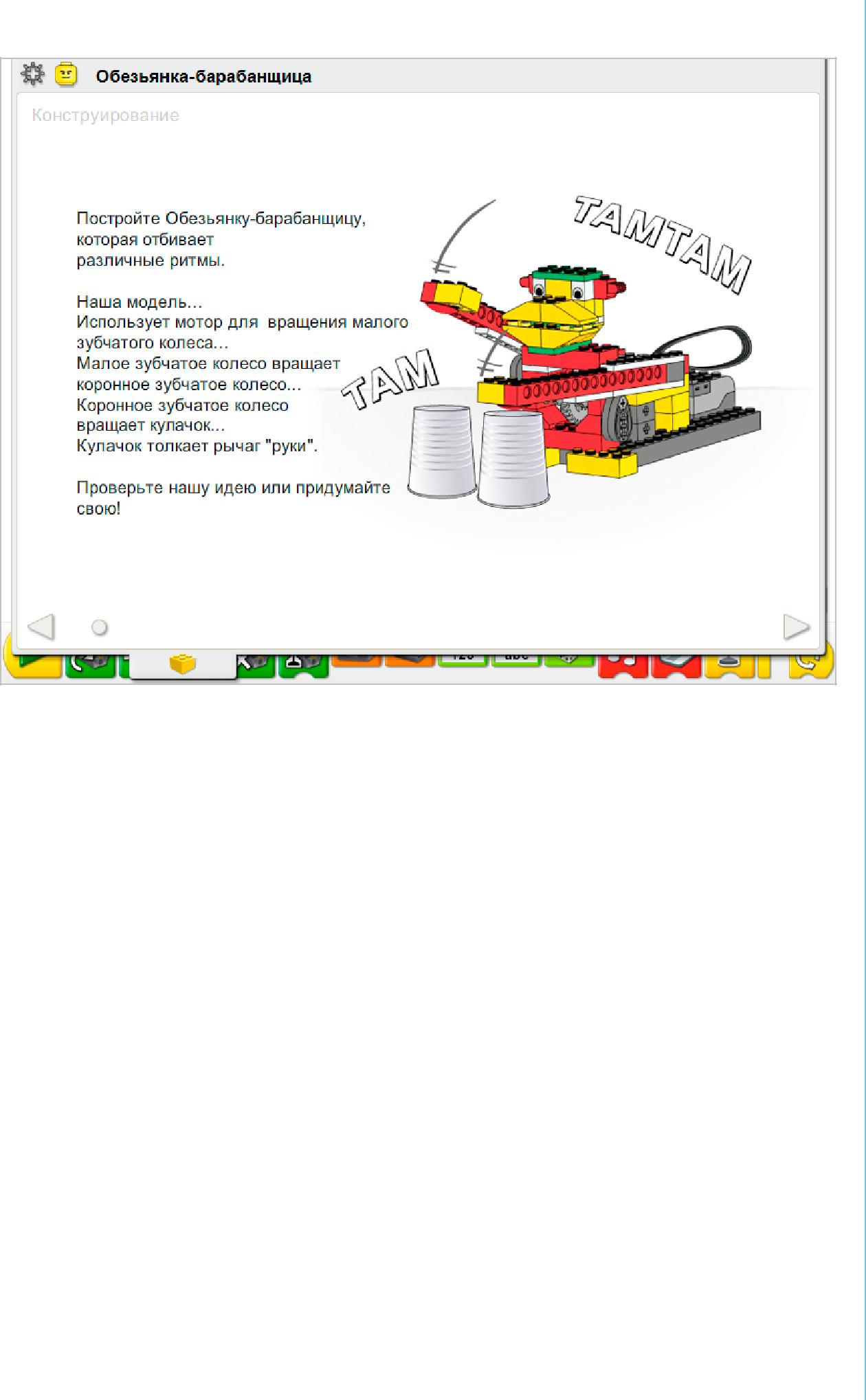 Рефлексия
Приготовьте место для экспериментирования с зубчатыми колёсами и бумаг для записей:
Попросите детей описать, что они видят и слышат, когда один кулачок сориентирован вверх, а другой – вниз, как это показано в первом ряду таблицы.
Что происходит после изменения положения правого кулачка, как показано во втором ряду таблицы?
Что происходит после добавления ещё одного кулачка с правой стороны, как показано в третьем ряду таблицы?
Что происходит после добавления ещё одного кулачка с левой стороны?
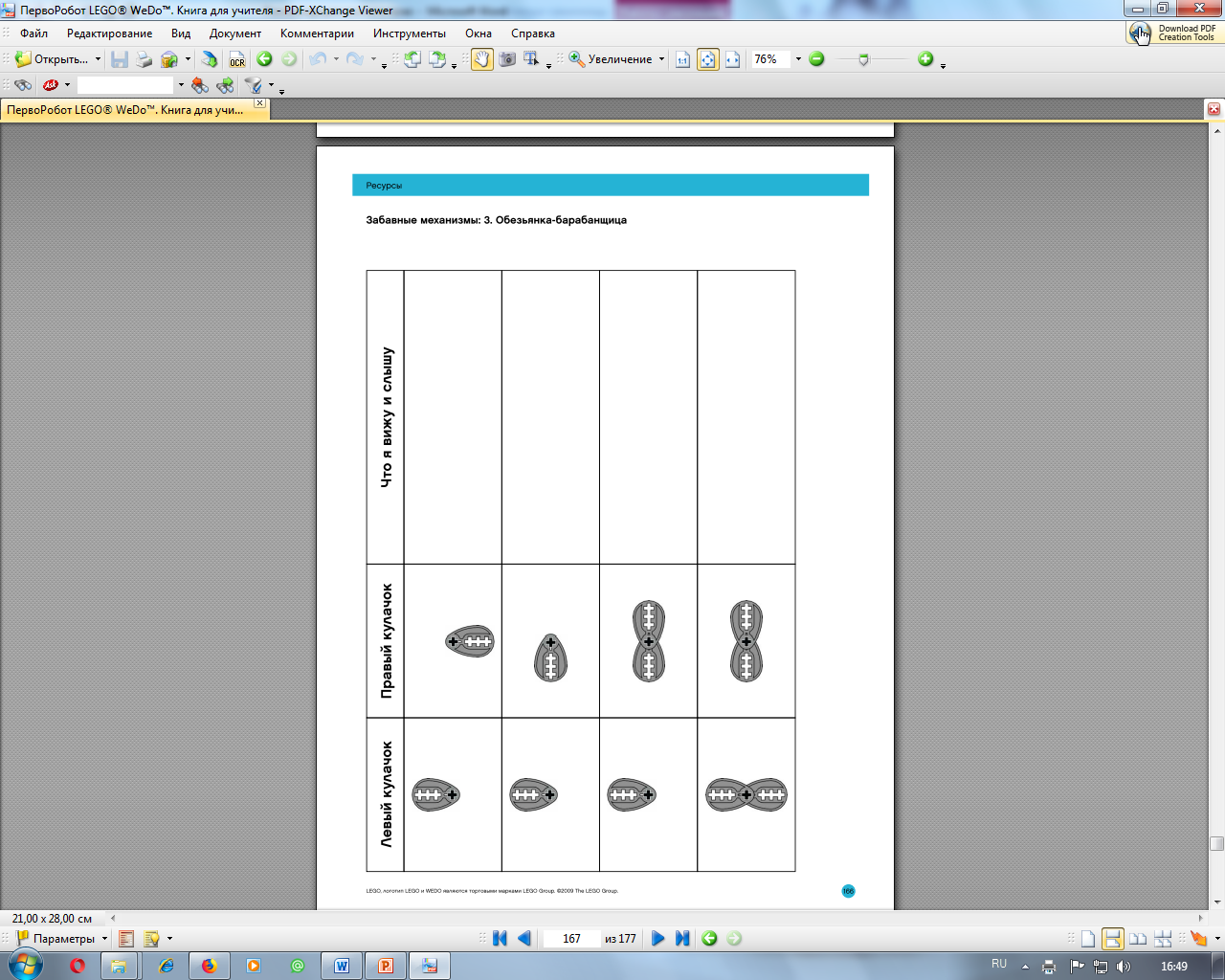 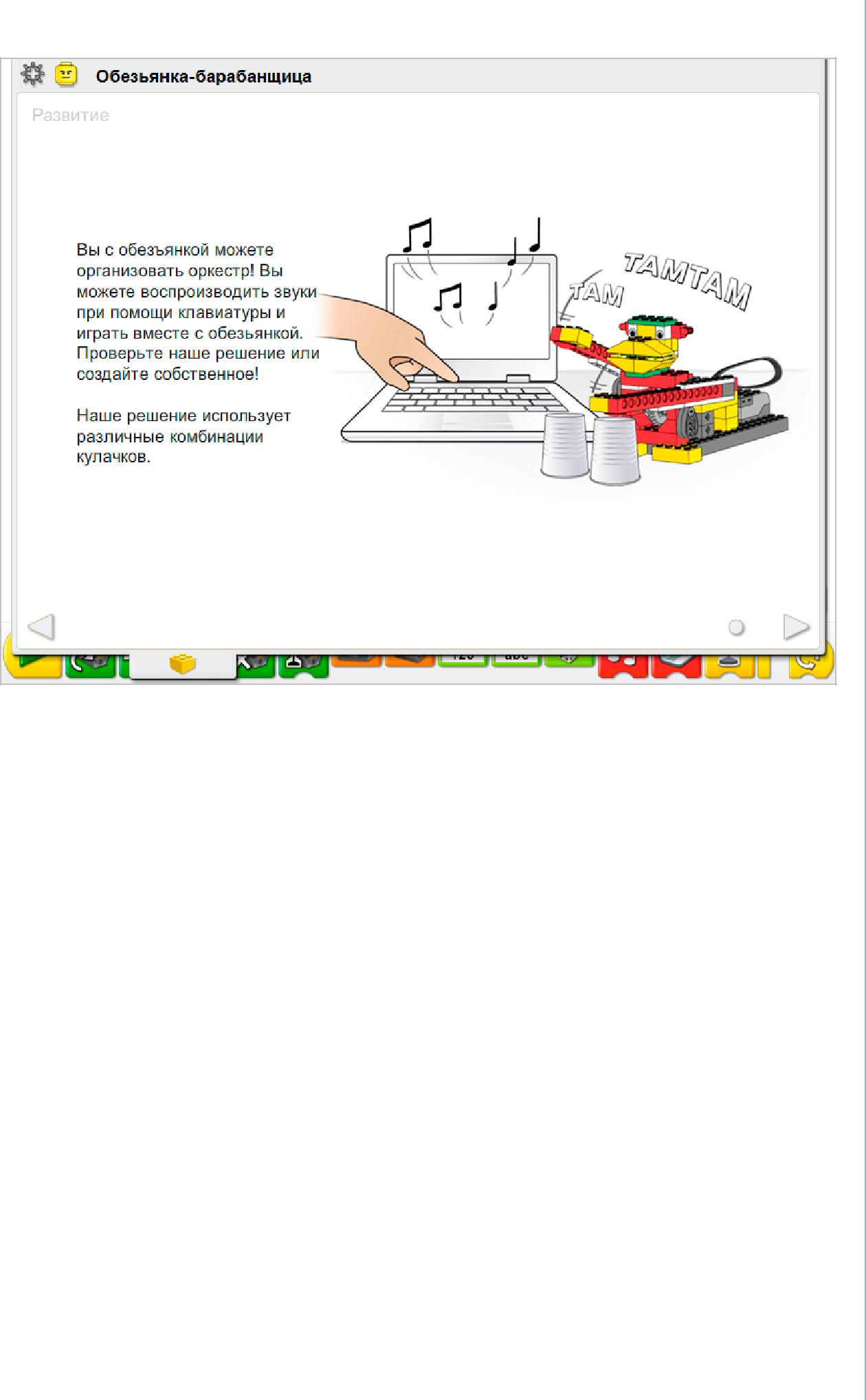 Развитие
В программу «Обезьянка-барабанщица» внесены изменения – добавлены три отдельные программы воспроизведения звуковых эффектов, которые запускаются Блоком «Начать нажатием клавиши», настроенным на ожидание нажатия определённой клавиши на клавиатуре. Первая программа запускается нажатием клавиши A и воспроизводит Звук 4 (звук «Волшебство»). Вторая программа ожидает нажатия клавиши B после чего воспроизводит Звук 5 («Струна»). Третья программа запускается клавишей C и воспроизводит Звук 1 («Приветствие»). Если к компьютеру можно подключить микрофон, запишите какой-нибудь свой звук при помощи Блока «Звук», на Входе которого задана 1. При этом Звук 1 («Приветствие») будет автоматически заменен записанным звуком. Этот звук будет воспроизведен при использовании Блока «Звук», на входе которого задано число 1.
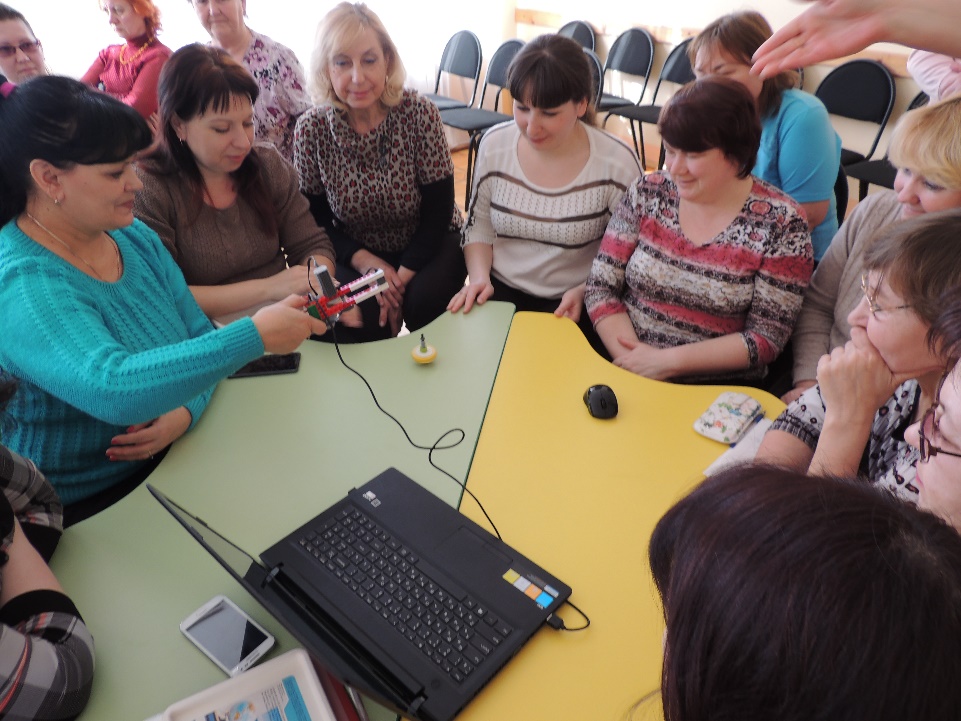 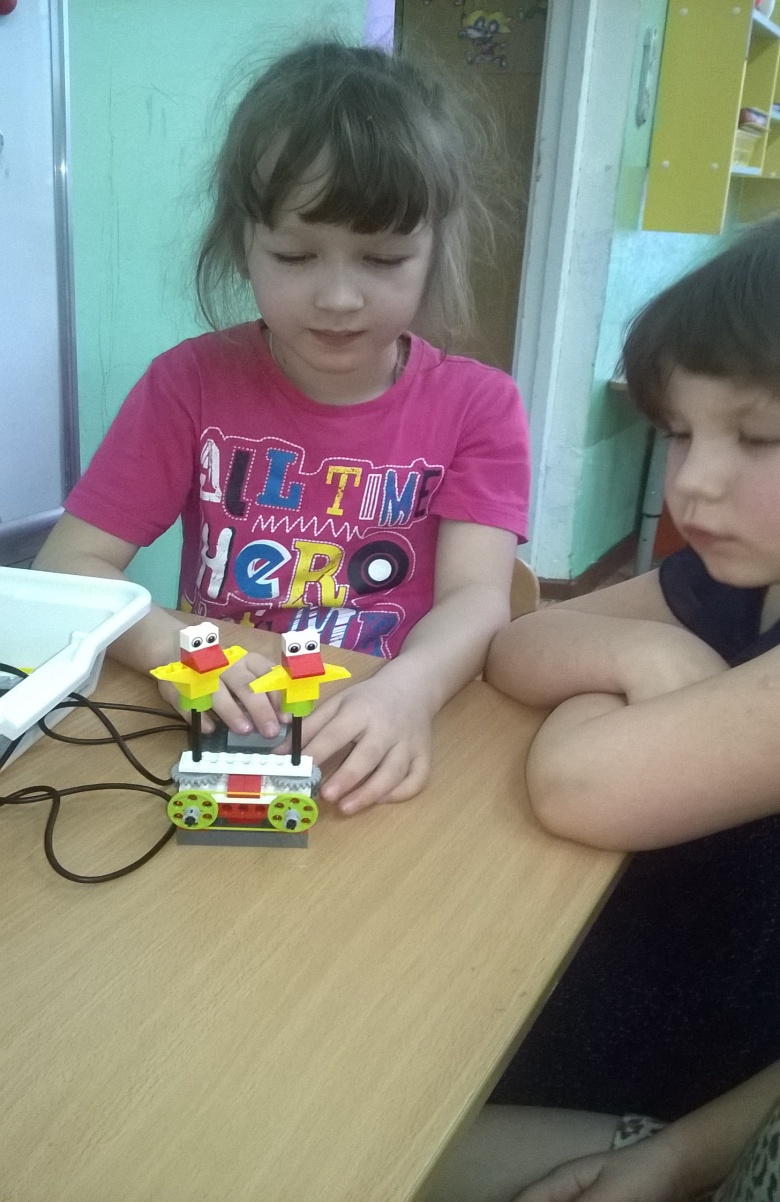 Спасибо за работу!
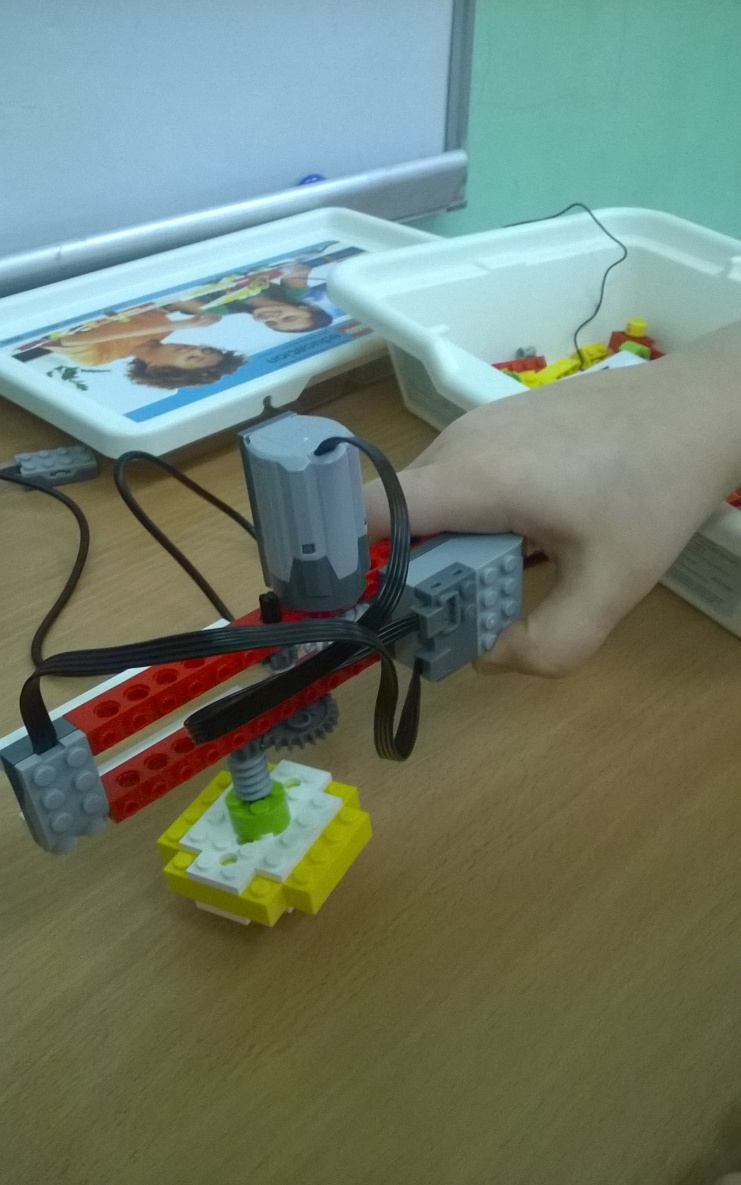 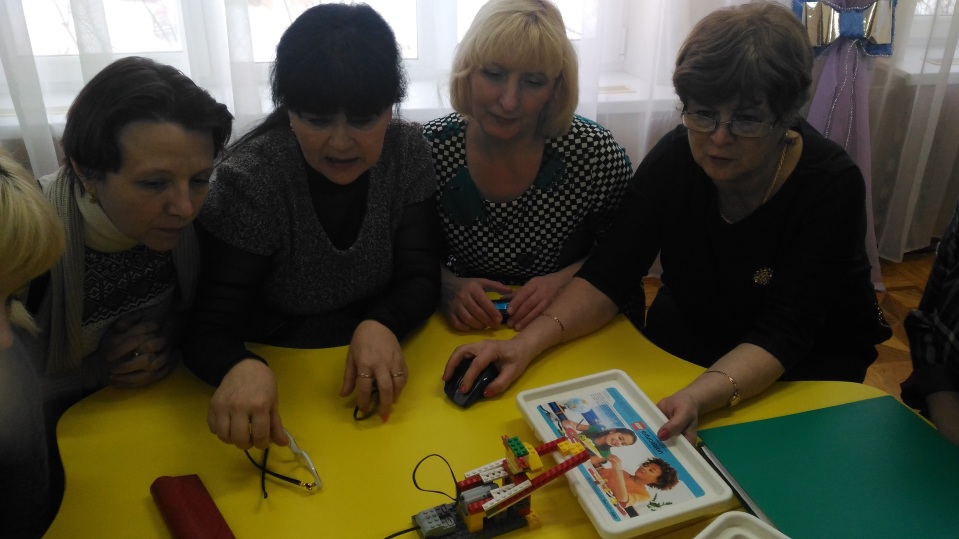